Emoce a psychické stavy ve sportu
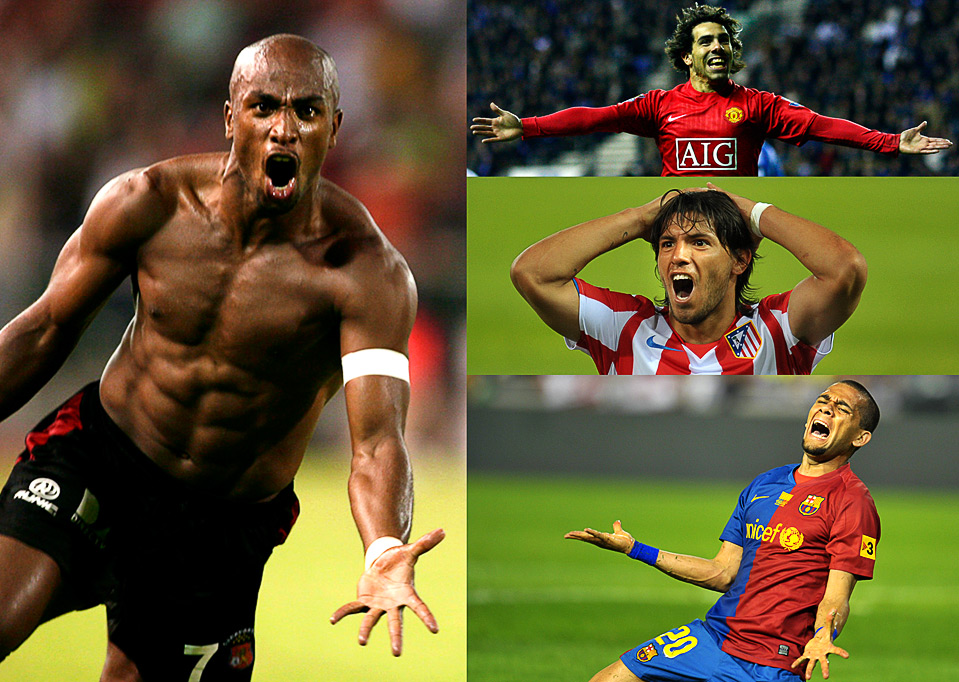 Emoce
širší pojem než cit

všestranné citové projevy člověka

doprovázeny pohybovými, výrazovými a fyziologickými projevy

subjektivní odpovědi organismu na různé podněty
Teorie a terminologie v oblasti emocí
Složky emocí 
subjektivní prožitek, obsahující jak afektivní (libé-nelibé) tak kognitivní hodnocení (významu situace a vlastních možností ji zvládat)

tělesné změny (spojené se změnami v autonomní a neurální aktivaci) 

emocionální výraz 

připravenost k jednání (jako stav aktivace i tendence ke specifickému jednání).
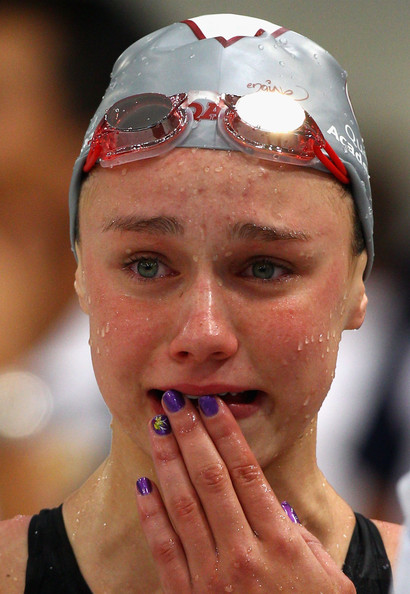 Tělesné změny – aktivace a emoce
Dělení emocí
Nižší – vývojově starší, souvisí s uspokojováním biologických potřeb, prostřednictvím nich reagujeme na změny v prostředí (např. údiv, strach, hněv, radost)

Vyšší – city tzv. společenského vědomí, jsou výsledkem socializace (přátelství, láska k vlasti, pocit zodpovědnosti, morální a estetické city…)
City
prožitky týkající se hlavně našeho subjektivního stavu, který zakoušíme

hodnotí náš stav, doprovází naše konání, vnímání, představy i myšlení

příjemné (libé) vs. nepříjemné (nelibé)

dlouhodobý citový vztah (láska, nenávist, úcta)
Dělení citů
Nálady -  nižší intenzita, dlouhé trvání, jsou poměrně stabilní .
„podbarvují“ celkové prožívání
nejsou vázány na konkrétní objekt
sklony k určitým náladám (sangvinik k veselé náladě, melancholik naopak ke smutné náladě)
[Speaker Notes: Podle intenzity, hloubky a délky trvání]
Dělení citů
Afekty - silné, bouřlivé, probíhající krátce

vznikají rychle, probíhají intenzivně a rychle odezní (např. výbuch vzteku)

afektům více podléhají labilní temperamentové typy (cholerik a melancholik)
Dělení citů
Vášně - hluboké, velmi intenzivní a dlouhotrvající emoční stavy vztahující se ke konkrétním objektům a činnostem 
(vášnivá láska i nenávist k druhé osobě,  vášnivý sportovec)
Psychické stavy v soutěži
Pro sport je charakteristická silná emocionalita.

Významně podmiňují sportovní výkon (negativně i pozitivně).

Vznik emočních stahů spjatých se sportem je přirozený (podmínky soutěže pro většinu sportovců znamenají určitou míru tenze v níž vznikají obavy a úzkost).
Předstartovní stavy
Rozeznáváme širokou škálu předstartovních stavů, které vycházejí z úrovně nabuzení organismu (tzv. aktivační úroveň). 

Hlavními příznaky jsou obavy o výsledek, strach ze selhání, napětí z očekávání a předstartovní úzkost.

Extrémem na této škále je předstartovní apatie na jedné straně a předstartovní horečka na straně druhé. 

Oba tyto stavy mohou narušovat zaměření pozornosti, vyvolávat nežádoucí myšlenky či zvyšovat napětí ve svalech, což může vést následně ke špatné koordinaci pohybů a tím pádem i k chybovosti.

Obecně jde o příznaky trémy a trvají až do doby, kdy přestává sportovec trénovat.
[Speaker Notes: . Předstartovní apatie se vyznačuje nezájmem či lhostejností k dané činnosti, snížené je také motorické tempo, jedinec je bez nadšení a očekávání. Naopak předstartovní horečka je charakteristická velkým neklidem, dychtivostí, roztěkaností, sportovec by chtěl už honem závodit. Oba dva tyto stavy je potřeba regulovat. V případě apatie je potřeba aktivaci sportovce zvyšovat, v případě horečky naopak aktivacisnižovat.]
Soutěžní stavy
Začínají několik hodin či minut před soutěží a trvají
u některých sportovních specializací do zahájení
soutěže (např. u lehkoatletických běhů) a v 
jiných, např. ve fotbale, mohou trvat i během zápasu. 

Na to navazují stavy posoutěžní.
Posoutěžní stavy
Jsou závislé na průběhu, ale především na výsledku utkání či sportovního výkonu.

Jedná se nejen o subjektivní hodnocení, ale i hodnocení druhými osobami (trenér, mediální hodnocení, hodnocení veřejnosti)

V těchto případech jde především o nálady (euforická, agresivní, depresivní).

Regulace posoutěžních stavů je jednou z činností sportovního psychologa.

Důležitou roli hraje tzv. kauzální atribuce (hledání příčin sportovního výsledku) – ovlivňuje další motivaci.
Agresivita
Tendence k útočnému jednání vůči druhé osobě nebo okolí, u člověka je její příčinou frustrace.

Agrese altruistická – zaměřená k  ochraně druhých
Agrese anticipující – agresivní reakce s cílem hájit vlastní teritorium vůči vetřelci
Agrese instrumentální – agrese naučená, získaná, je výsledkem učení (posiluje ji okolí)
Agrese indukovaná – vyvolaná nejčastěji s úmyslem pozorovat agresivní chování
Agrese přesunutá – agrese zaměřená proti organismu nebo objektu, který není zodpovědný za podněty, které způsobily agresivní chování
Agresivní chování člověka je přirozenou součástí jeho sociálního chování a zároveň je součástí chování zaměřeného na uspokojení potřeb a dosahování cílů.
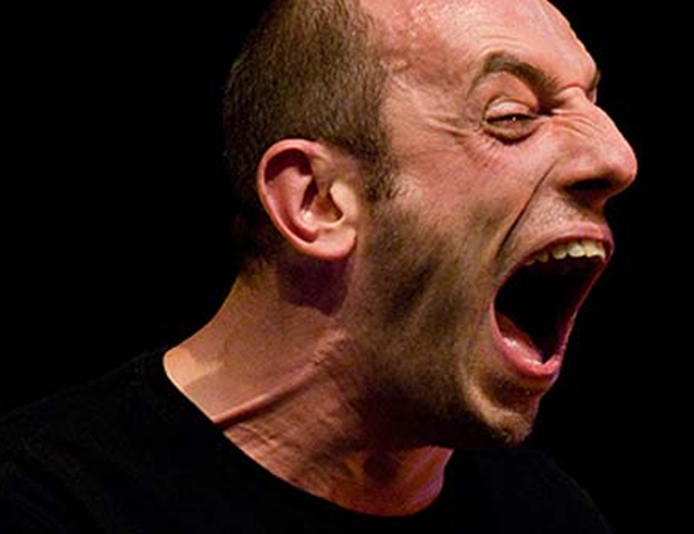 Agrese
Není přemýšlení o tom, jak udělat někomu něco špatného, ani plánování a představování si, jak někoho zranit a poškodit. Je to chování!


Znakem agrese je cílevědomost a úmysl.


= chování, které vědomě a se záměrem ubližuje, násilně omezuje svobodu a poškozuje jiné osoby nebo věci.
[Speaker Notes: Agrese může mít mnoho podob od fyzické, poškození majetku, a psychické]
Agrese
Náhodné poškození jiné osoby, stejně jako poškození díky neopatrnosti není agresí.

Agresí rozumíme jak chování, ale lze ji i definovat jako čin nebo jako situaci (událost).

= uskutečněné nebo uskutečňované záměrné poškozování jiné osoby.
Znaky agresivního chování
Poškozuje jinou osobu.

Je záměrné.

Porušuje situačně - relevantní normy.

Není motivované snahou pomoci dané osobě ani jinými prosociálními úmysly.
Agresivita
= vnitřní pohotovost jednat agresivně v různých typech situací  (rys osobnosti)

Agresivita je tendence k agresi.

Přirozená a nutná vlastnost živočichů, aby přežili v přírodních podmínkách.
[Speaker Notes: Každý máme v sobě nějakou míru dispozice jednat agresivně.]
Cíl agrese
Zničení prekážky nebo demonstrace hrozby, síly, převahy.
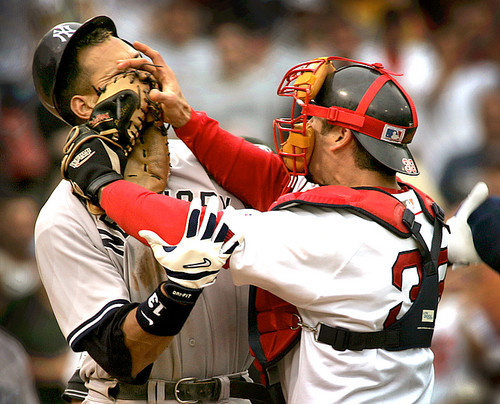 Hostilita
= všeobecný nepřátelský postoj vůči lidem. 

Může být příčinou agresivity.

Nemusí se projevovat ubližováním jiné osobě (agresí).

Projevuje se např. tím, že jedinec nemá rád jinou osobu, negativně se o ní vyjadřuje, přeje jim neúspěch, nemoc…
Agresivita ve sportu trápí většinu sportovních disciplín  (tři přístupy)
Sportovní aktivita je ve vztahu se zvýšenou agresivitou (Zillman, Katcher & Milavský, 1972) – kritika sportu za jeho údajný spolupodíl na nárůstu násilí

Sportovní aktivita je ve vztahu se sníženou agresivitou (Martin, 1976, Corry, 1968) – sport je považován za univerzální prostředek pro zdravý rozvoj osobnosti

Mezi sportovní aktivitou a agresivitou neexistuje žádný vztah (Čermák, 1998, Šafář, 2003) – konkrétní vazby a vztahy mezi disciplínami nebo výkonností a agresivitou
Projevy agresivity
Symboly – znaky a názvy klubů – draci, supi, tygři (vlajky, dresy)

Verbální komunikace – zvedání hlasu, křik, nadávání, vyhrožování, vyčítání, ironie, jízlivost, ponižování

Neverbální projevy motorické – rvačky, krutost k lidem nebo ke zvířatům, ničení majetku, (vznik delikvence)
Příčiny vzniku agresivity
Disharmonické a dysfunkční rodinné prostředí

Absence jednoho z rodičů (častěji otce)

Nechtěné dítě nebo dítě citově deprimované

Pohlavní rozdíly, které souvisejí s hladinou hormonů- ovlivňují vývoj hypotalamických center (chlapci jsou agresivnější)

Hyperkinetická porucha chování – riziko vzniku delikvence

Věk a prostředí sociální- adolescence